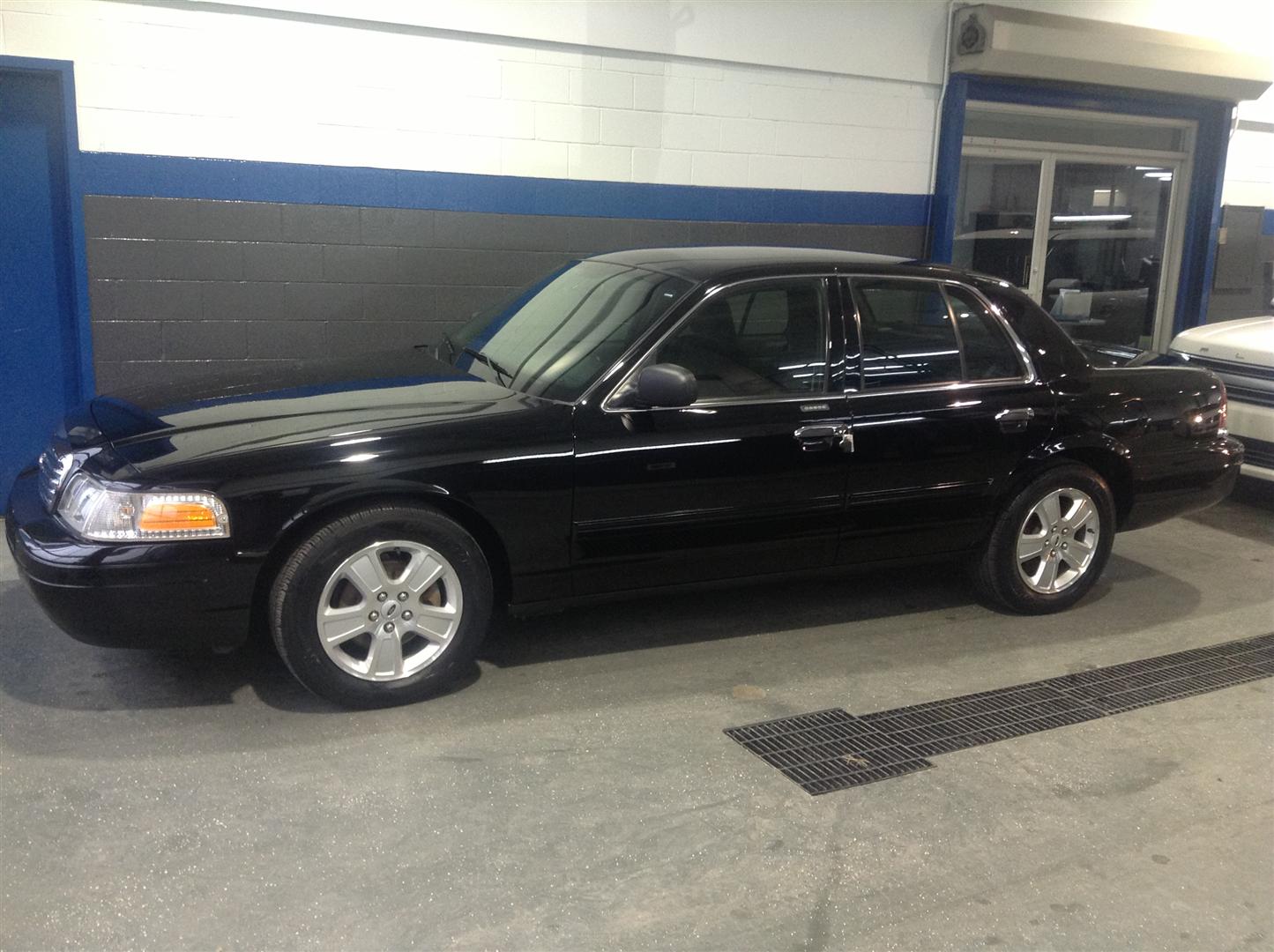 Février 2013 
Dealer Ford – 100% original
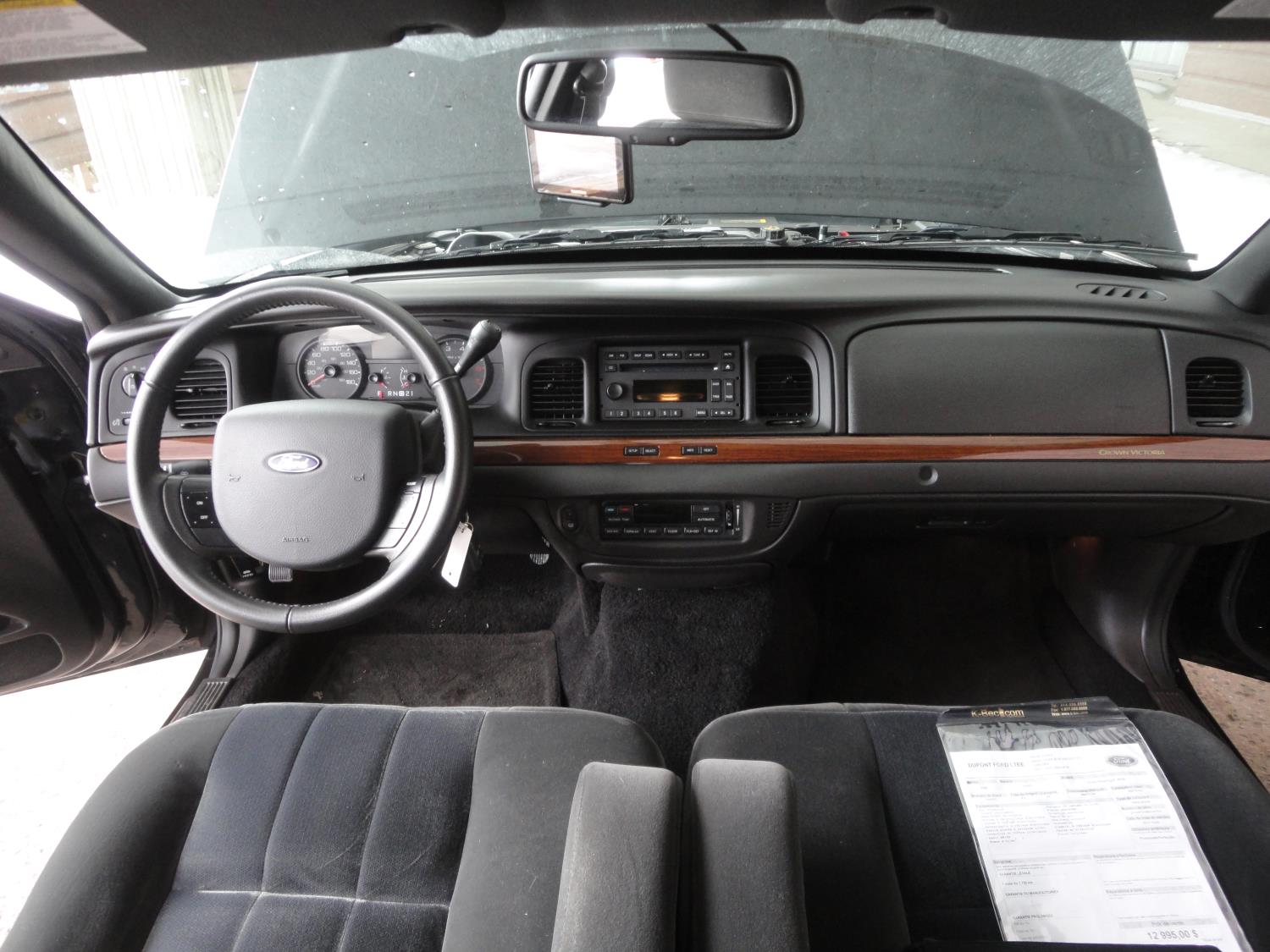 Automatique à Colonne d’origine
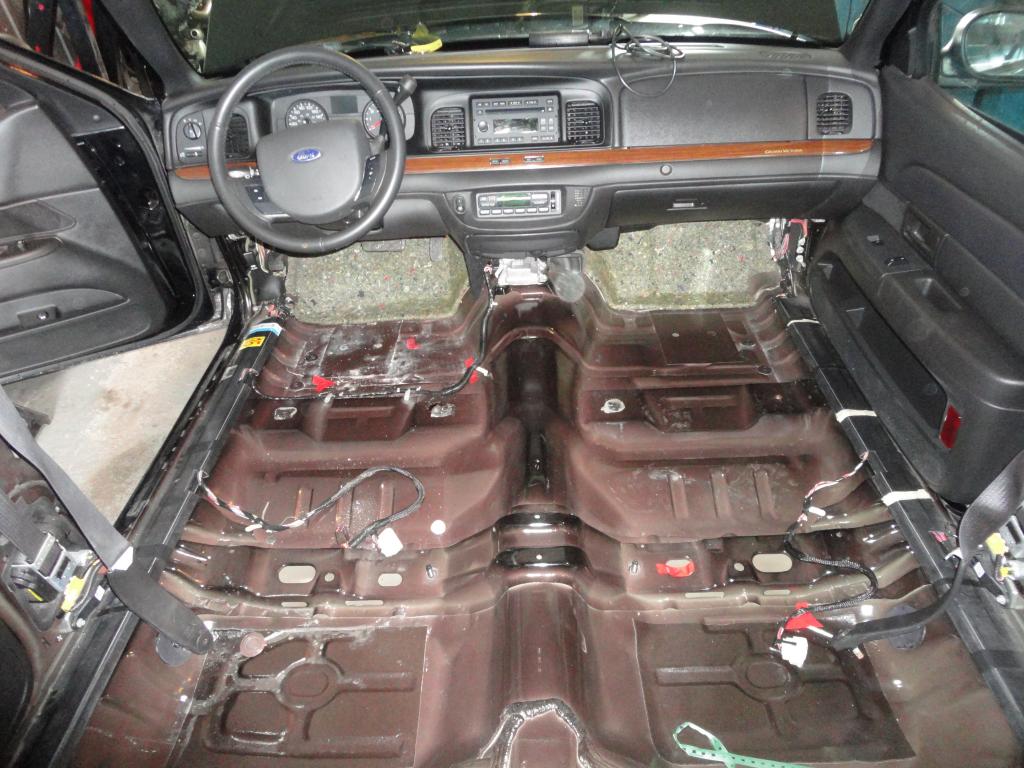 Intérieur déshabillé
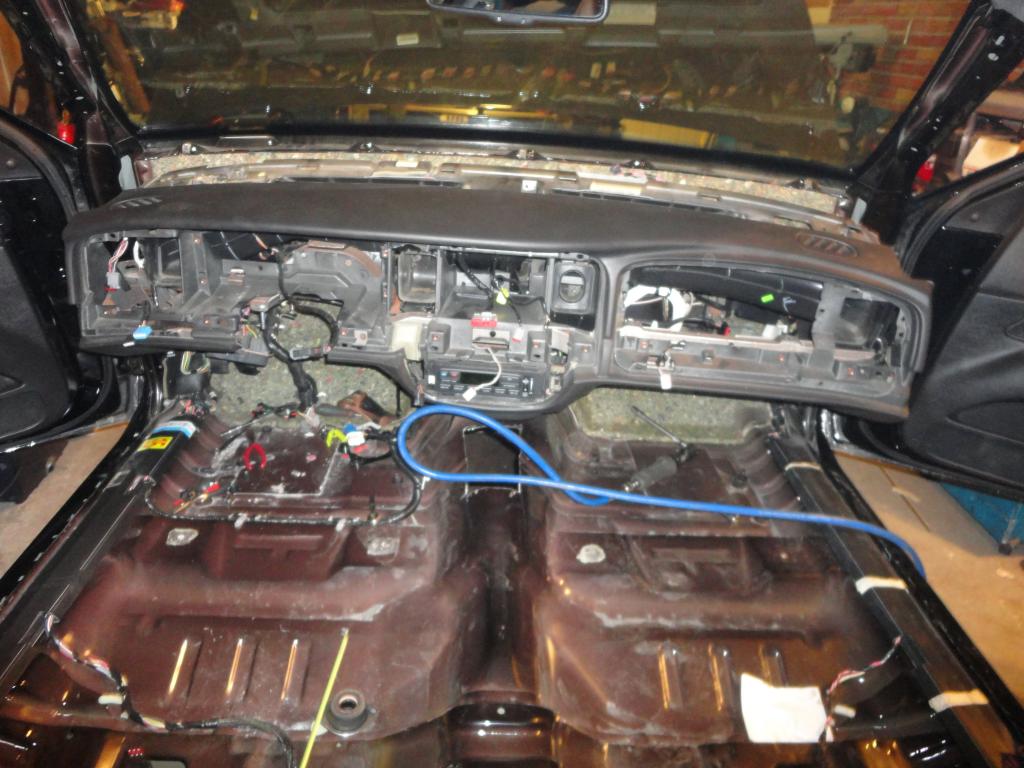 Intérieur déshabillé
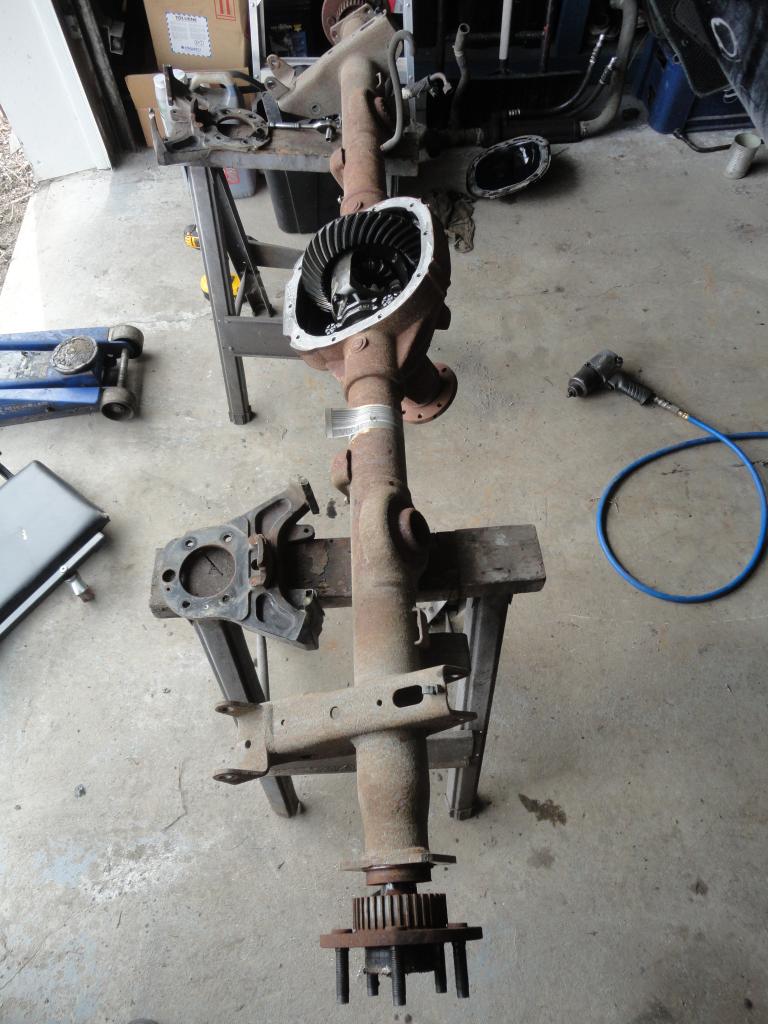 Différentiel rouillé : OUT
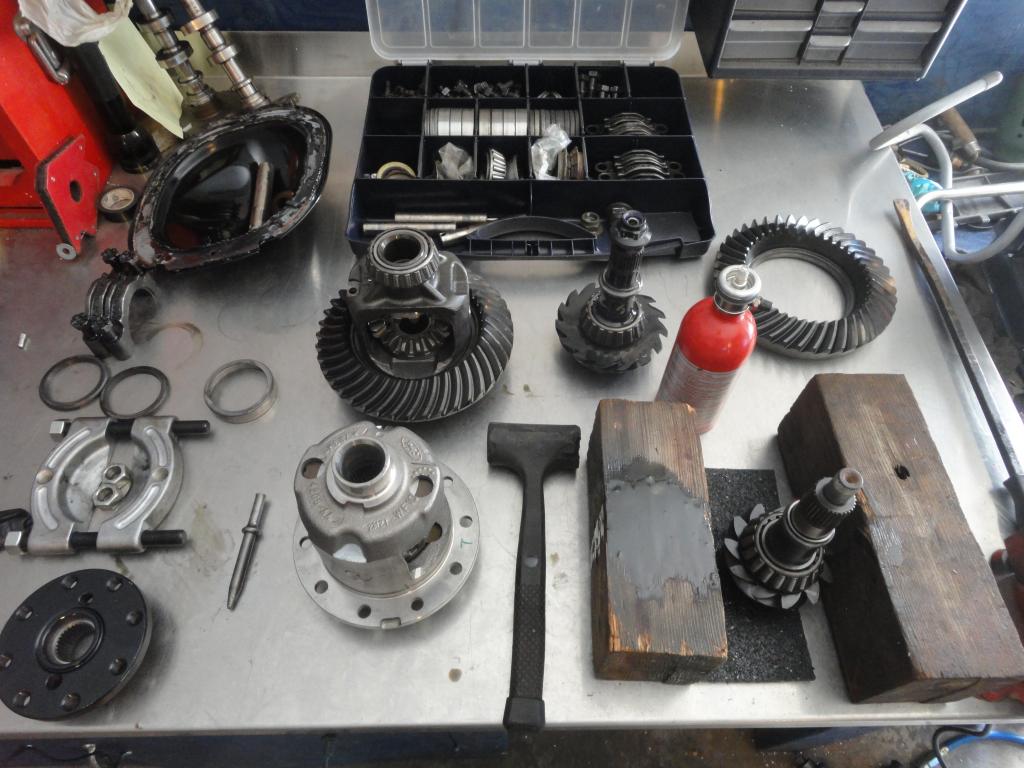 Différentiel barré installé (Pour que les 2 roues poussent égale)
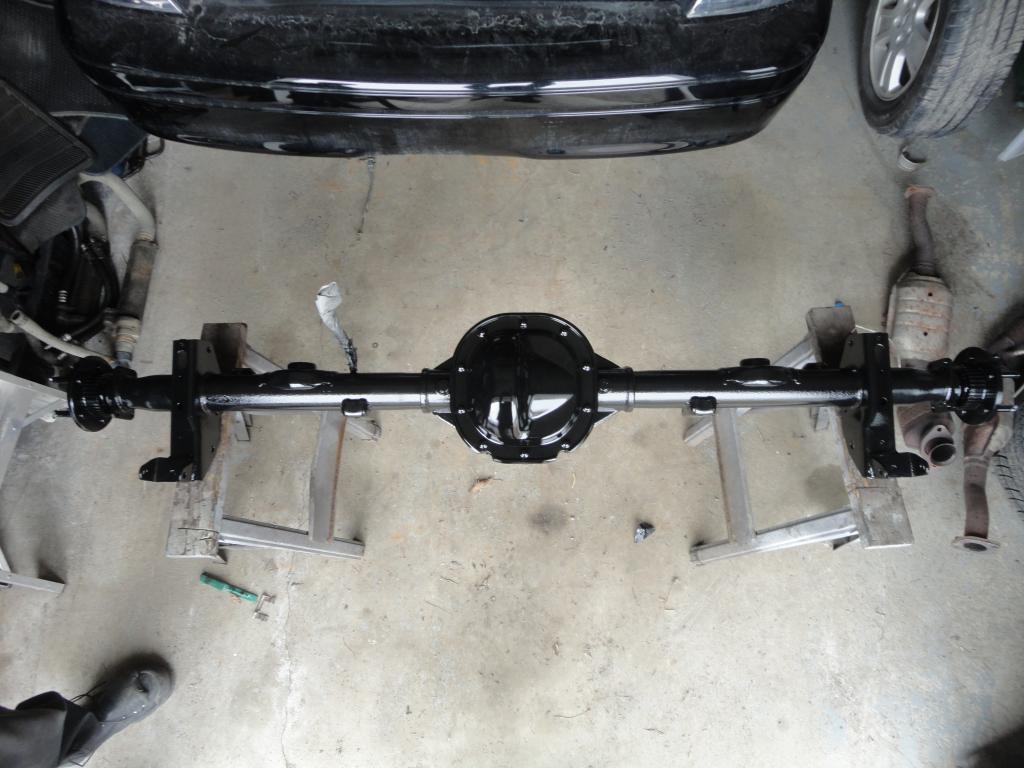 Différentiel sablé / peinturé
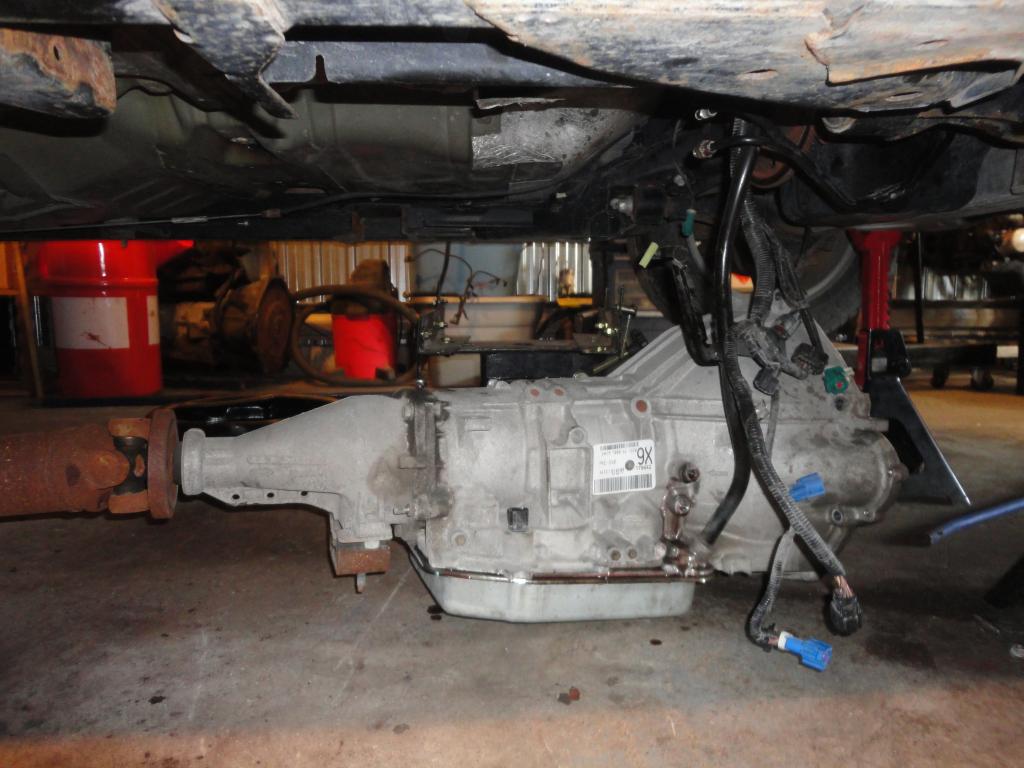 Transmission Automatique  DEHORS !!!
(Vendu 500$ héhé )
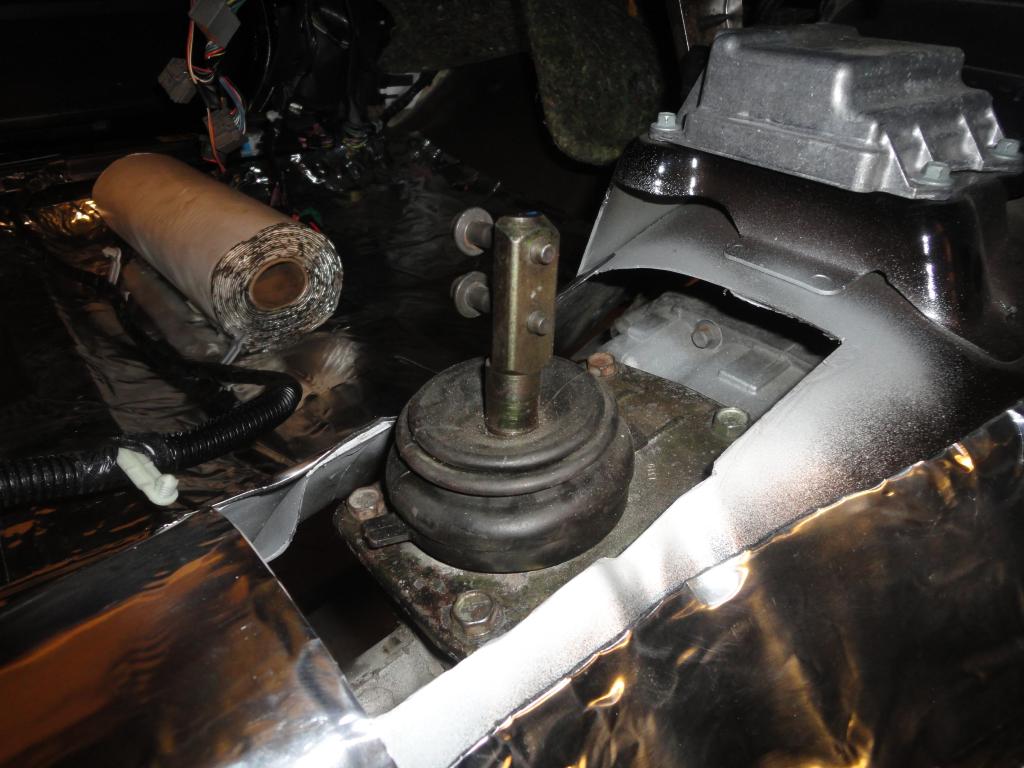 Couper plancher / Faire de la place pour le FUN !
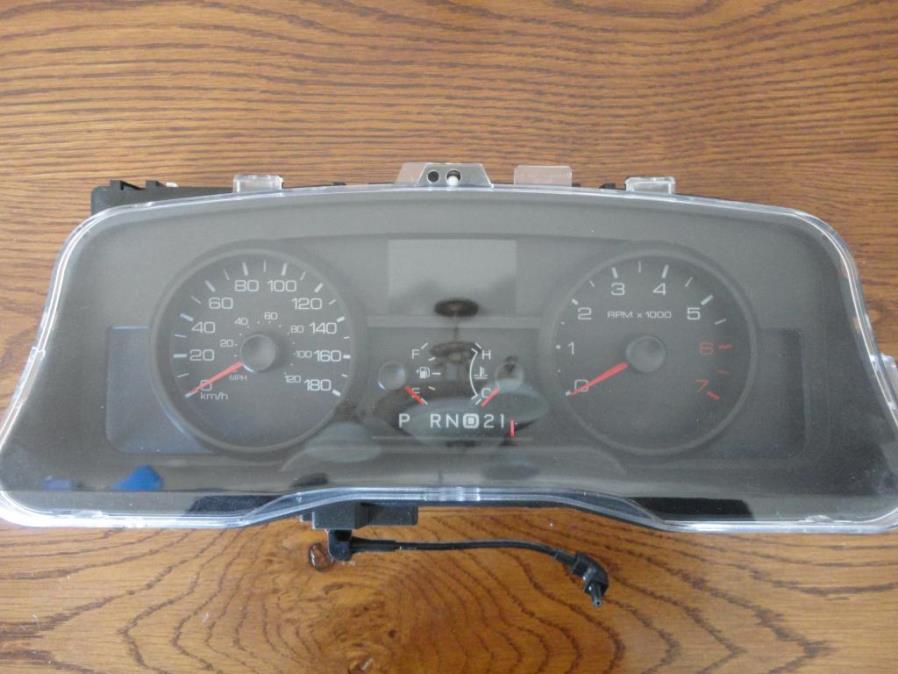 Enlever toute trace de l’automatique
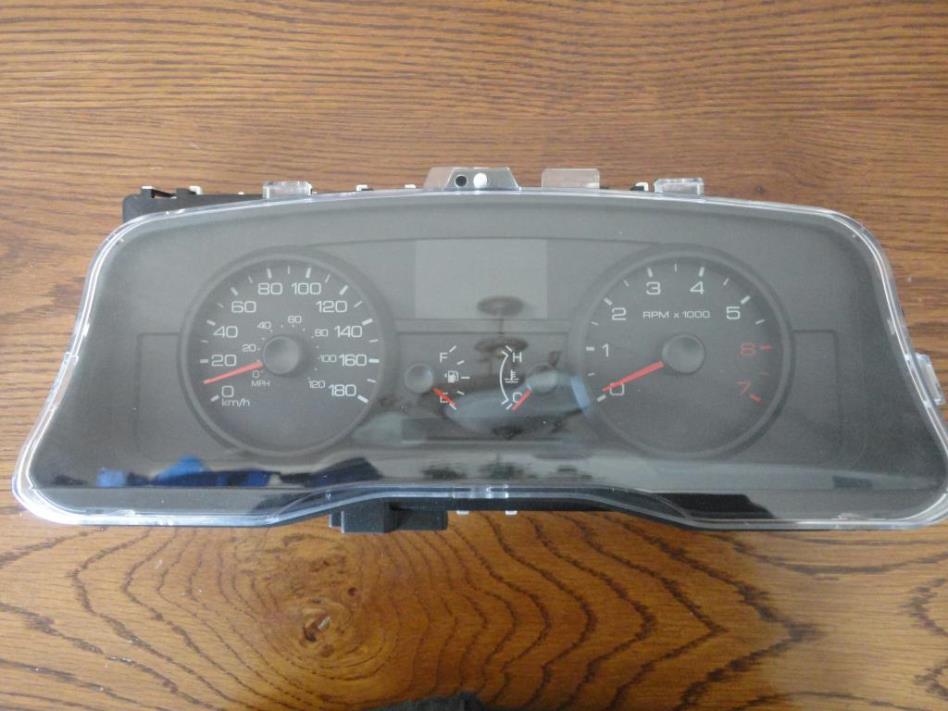 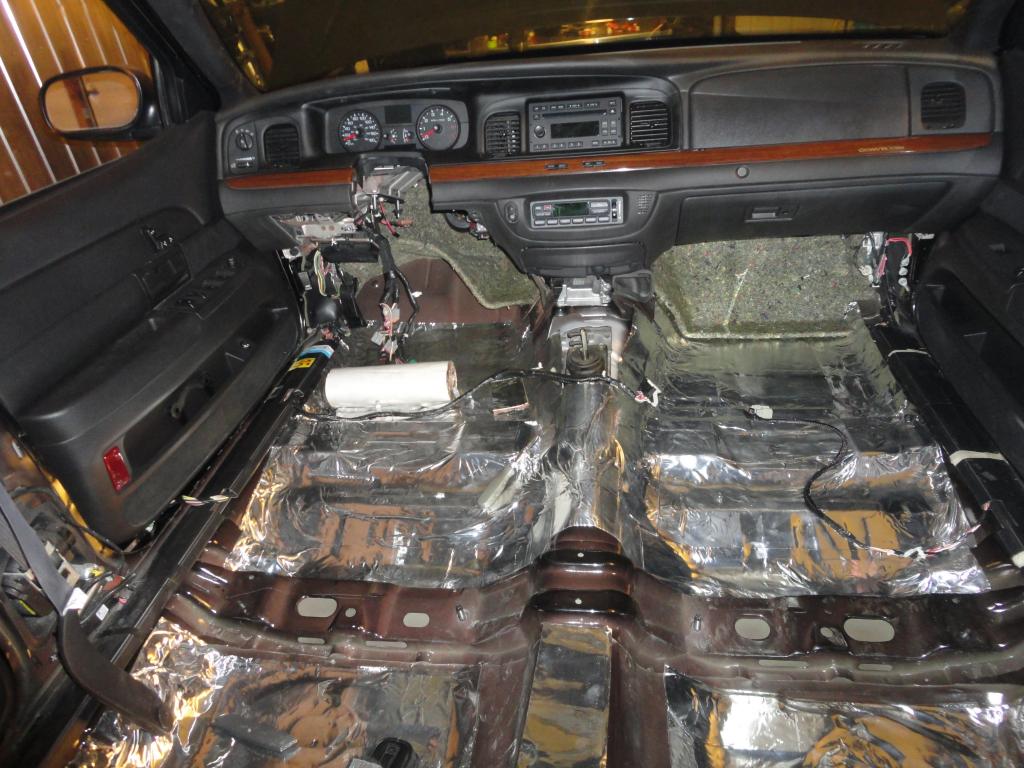 Insonorisation des planchers
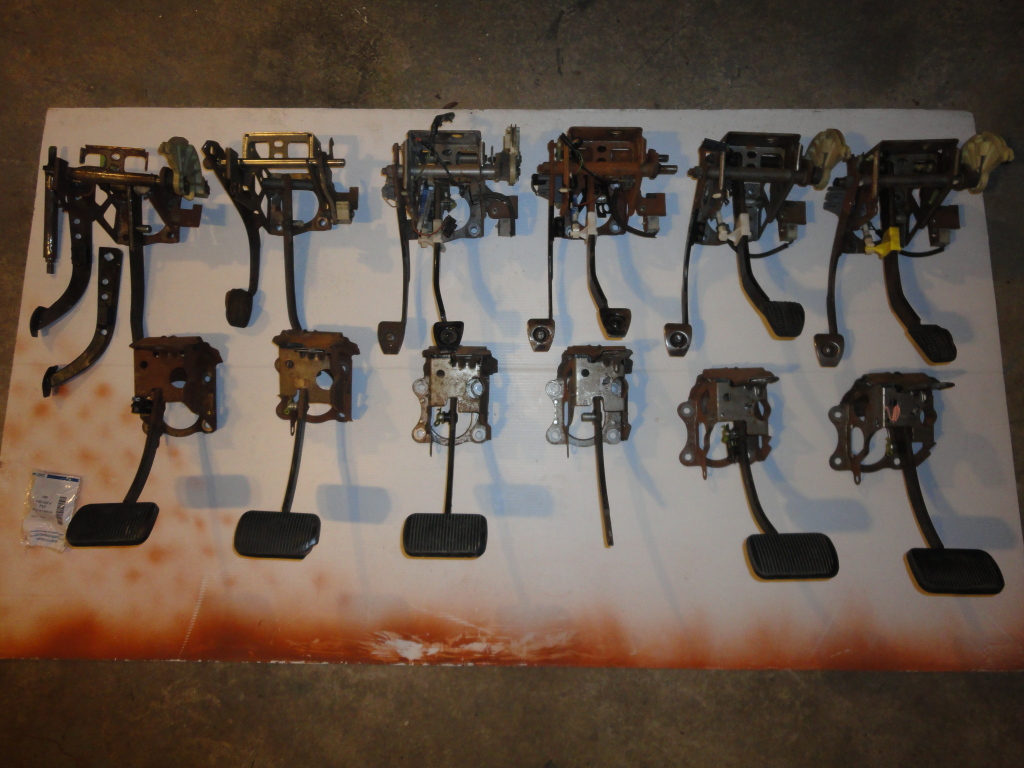 Fabrication des pédales de Clutch + Brake
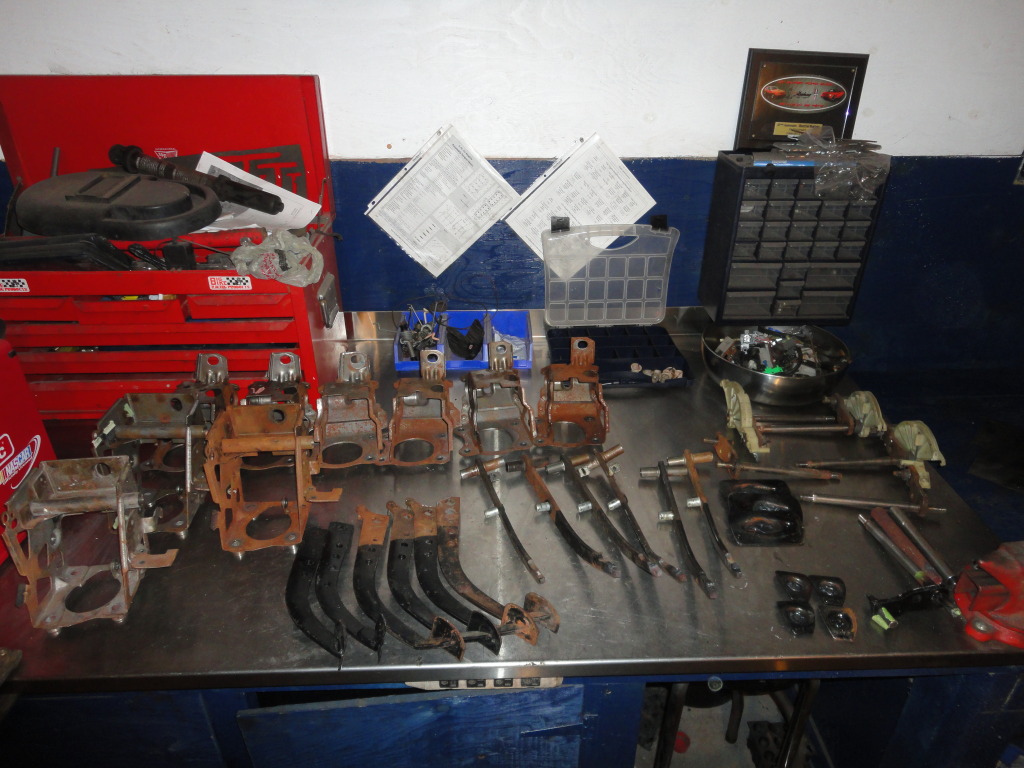 Fabrication des pédales de Clutch + Brake
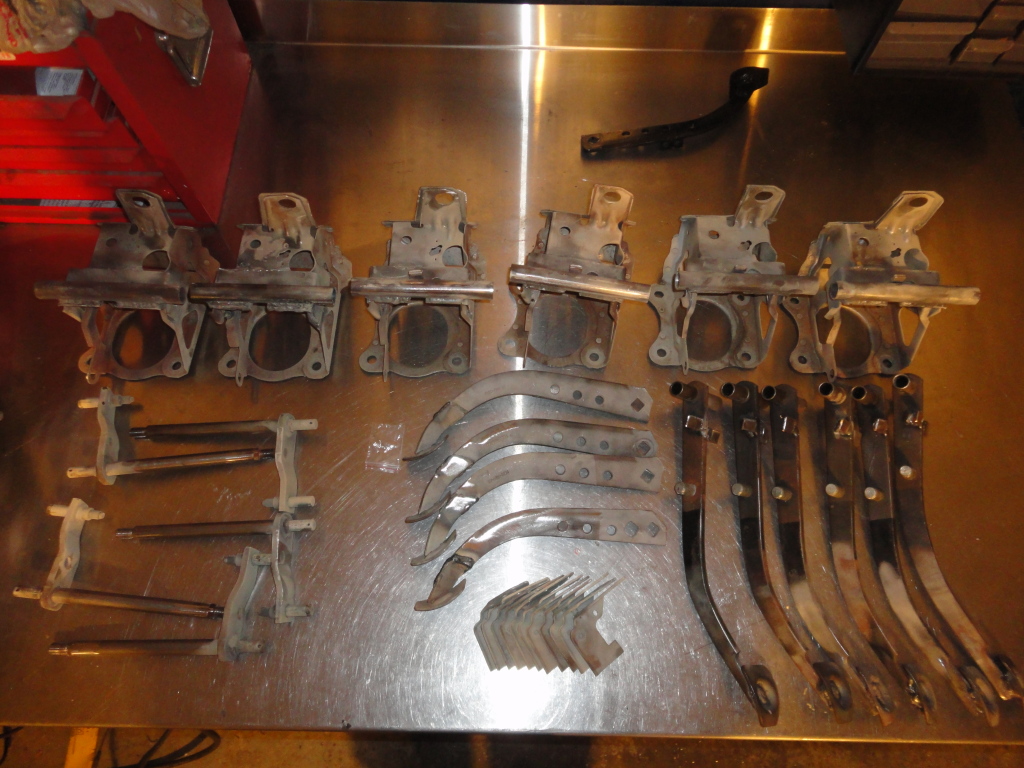 Fabrication des pédales de Clutch + Brake
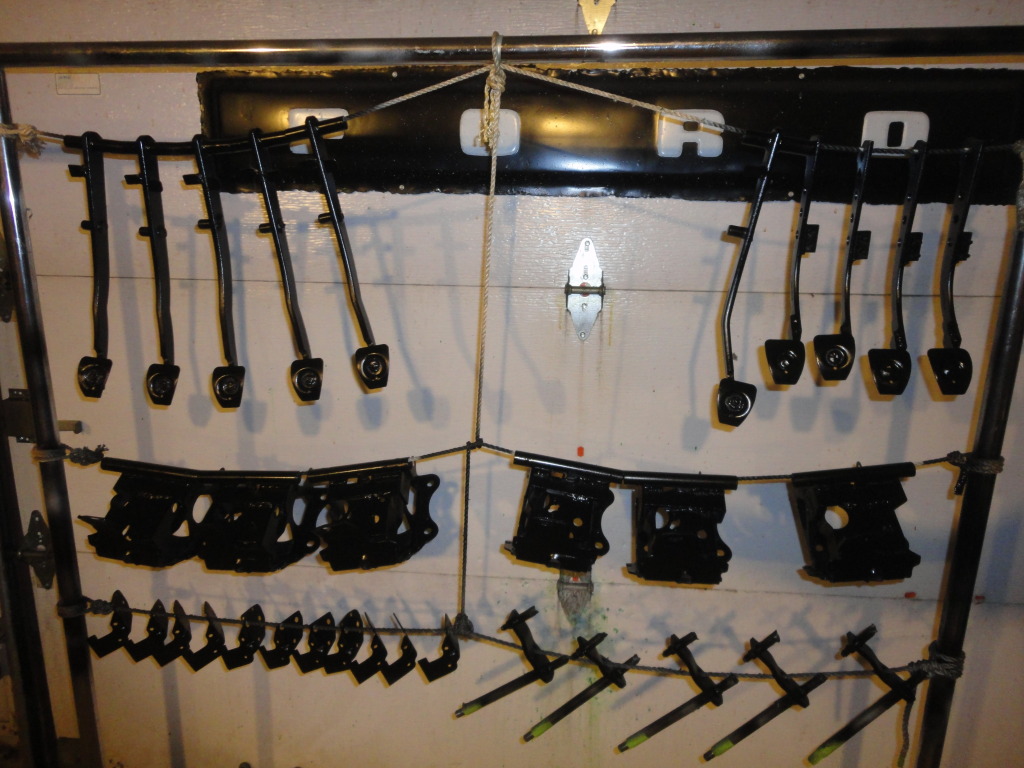 Fabrication des pédales de Clutch + Brake
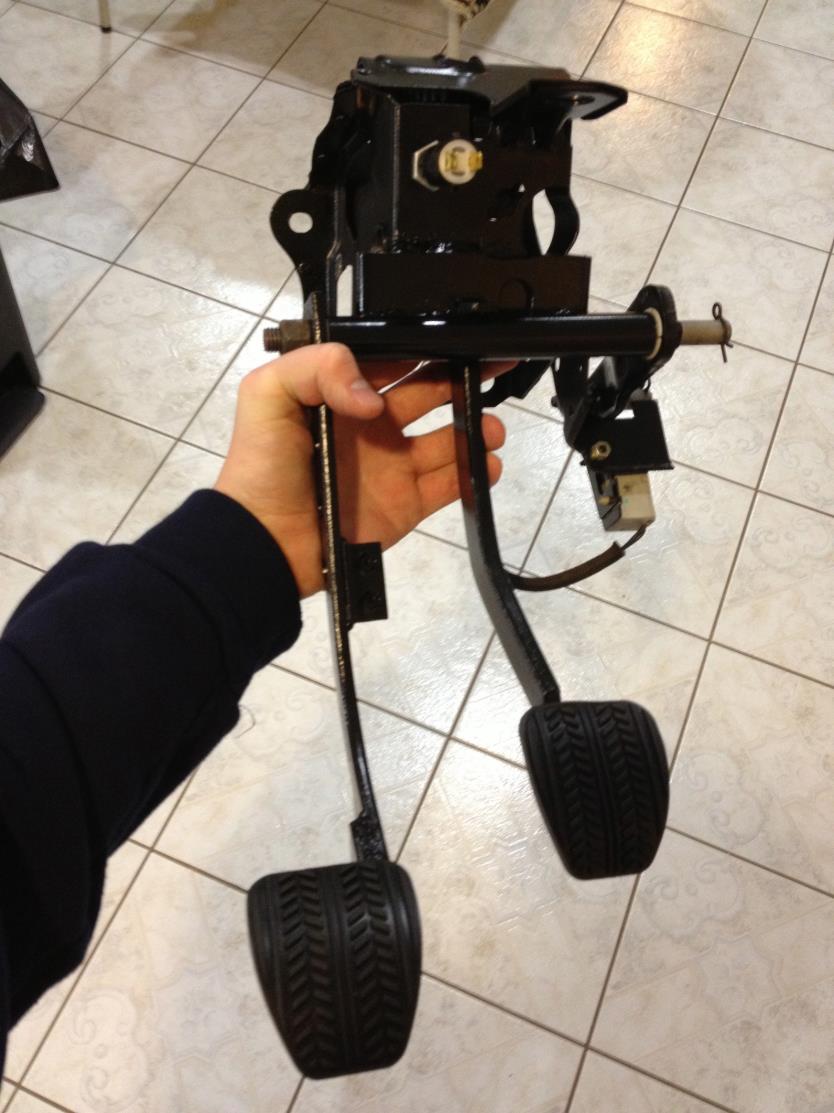 Au Final…
Clutch, Brake
Switch de sécurité
sur la clutch
Switch de brake…
Comme si c’était 
d’origine.
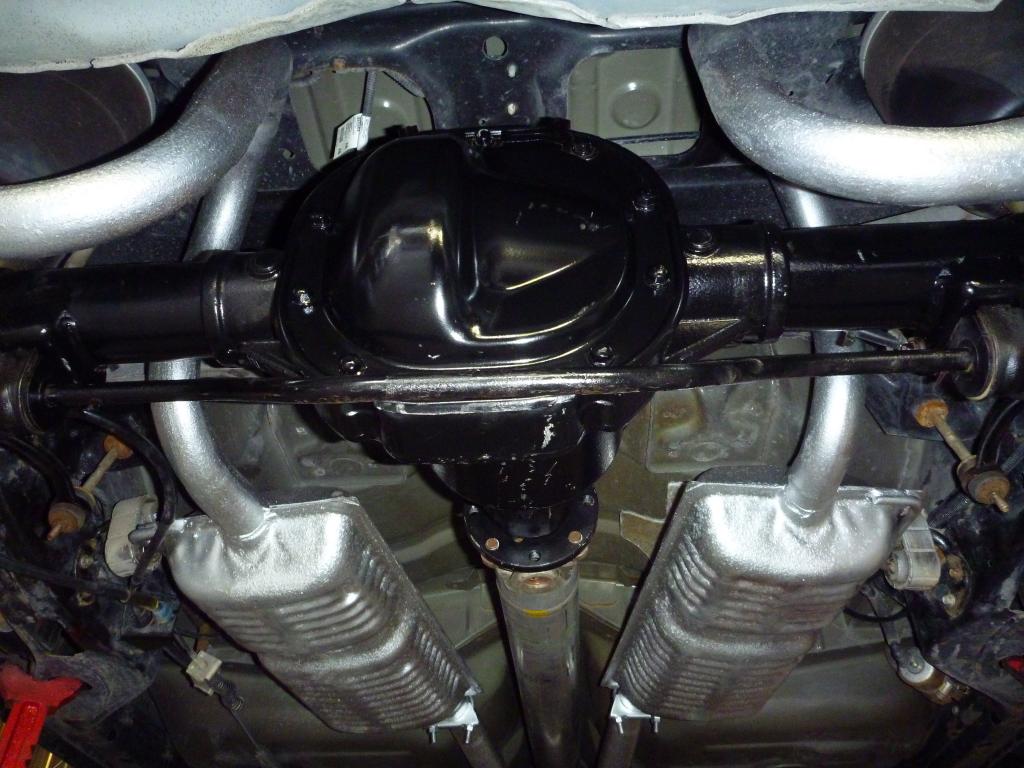 Exhaust double installé 
(Simple D’origine)
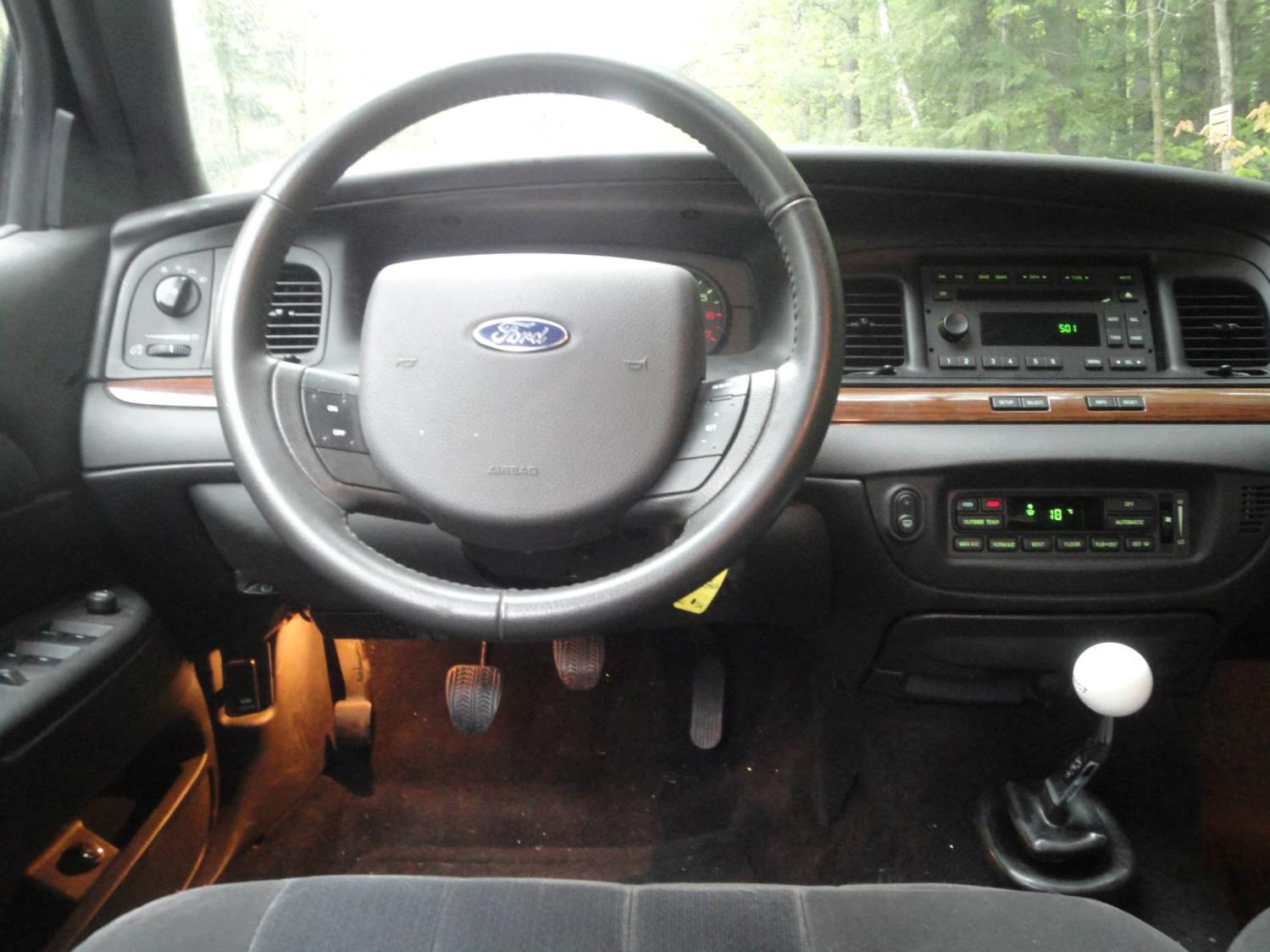 4 pédales
Byebye le shifter automatique à colonne.
(Ce fut difficile à camoufler mais mission réussie)
Remplacé par un beau bâton au plancher ; shifter Hurst
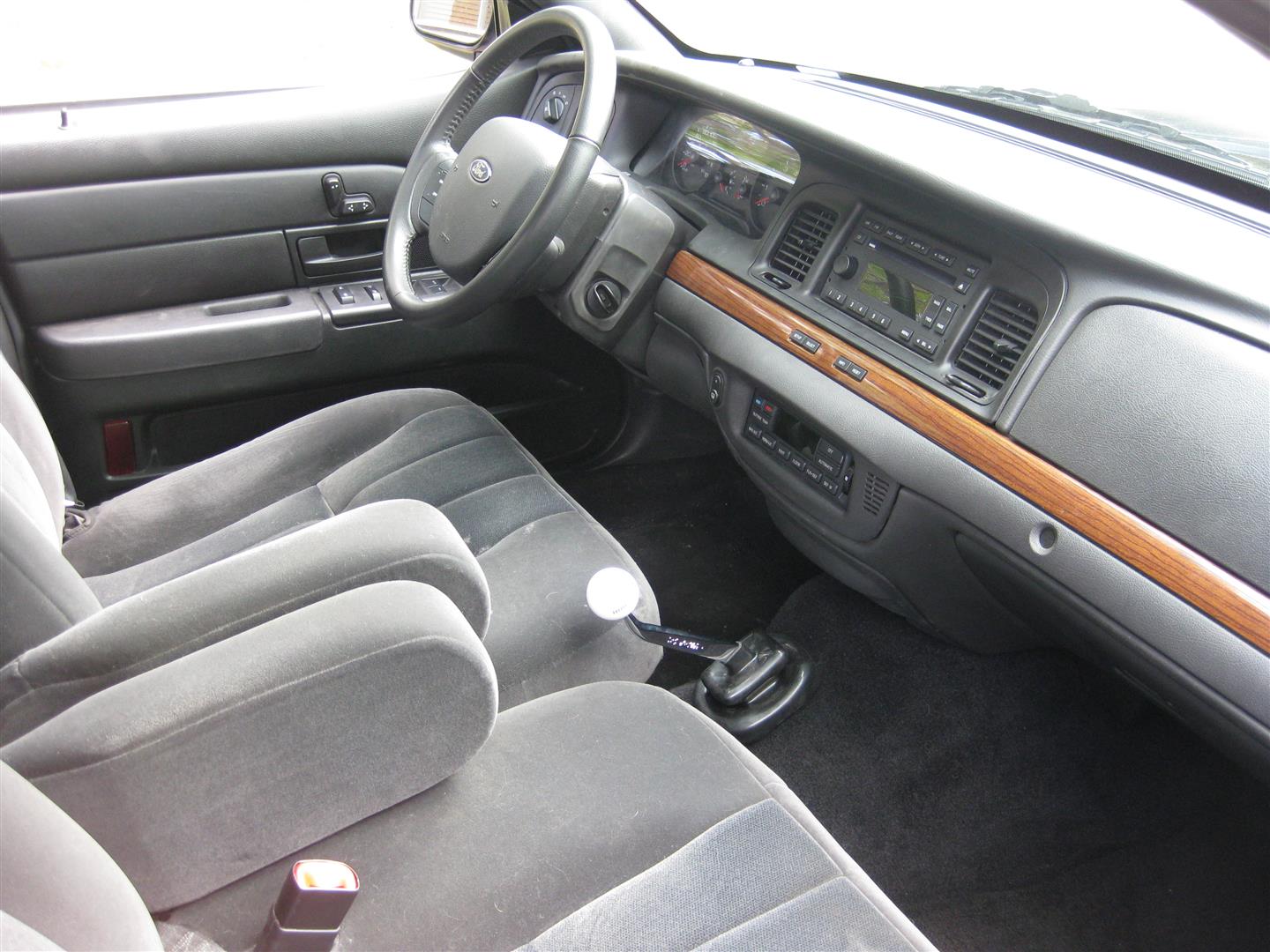 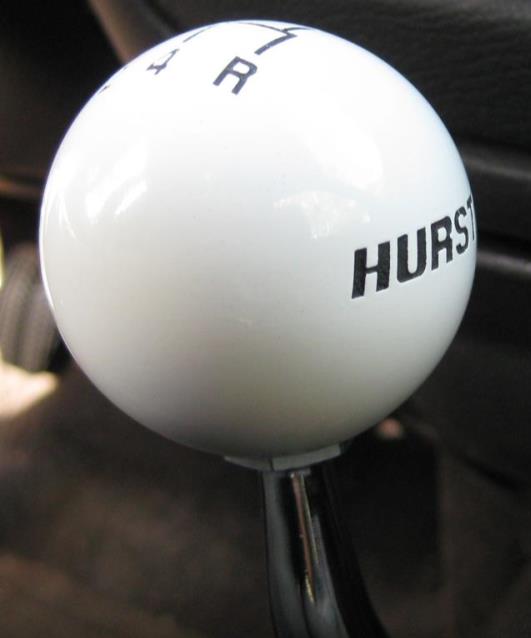 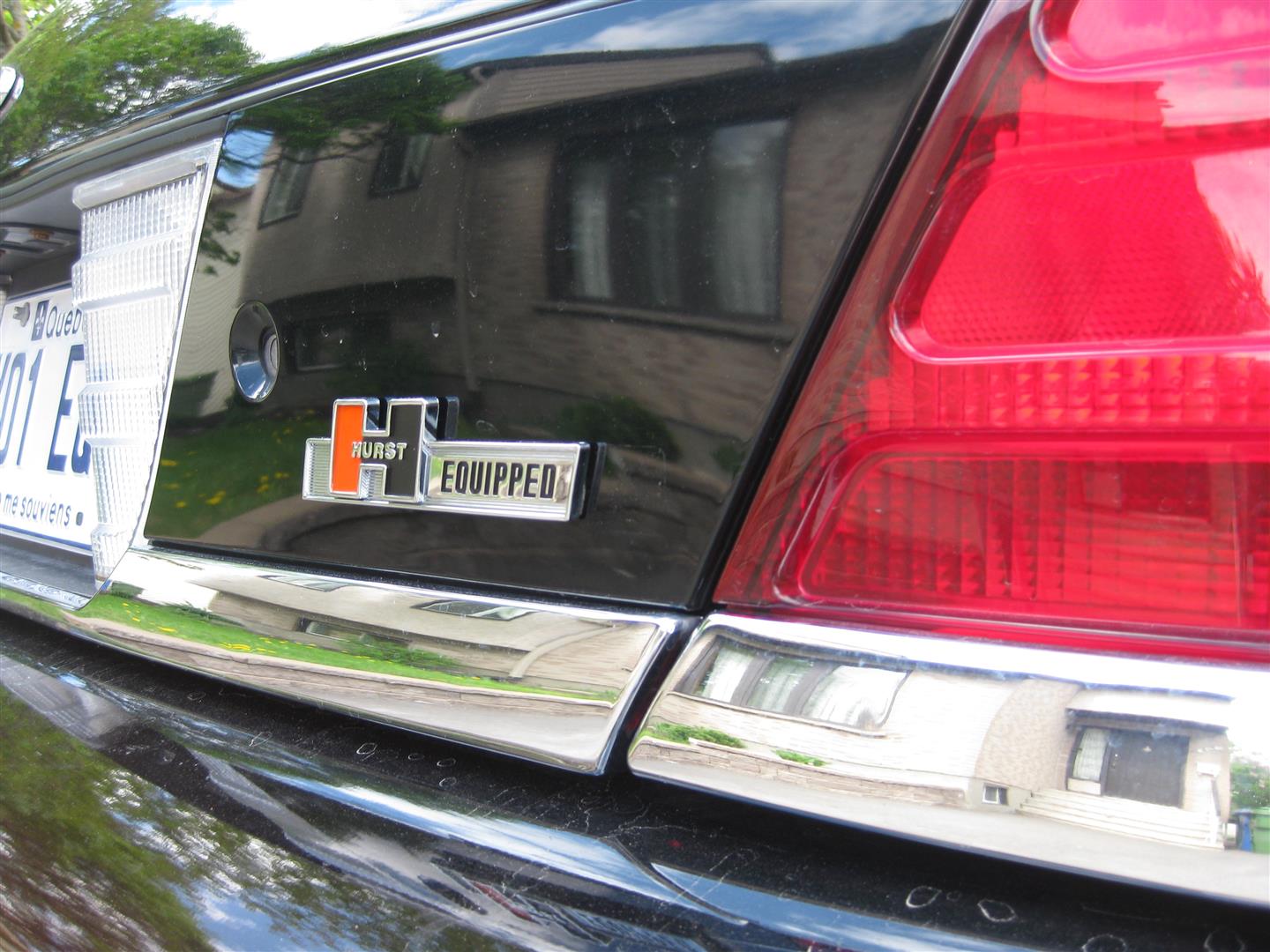 Au Final…
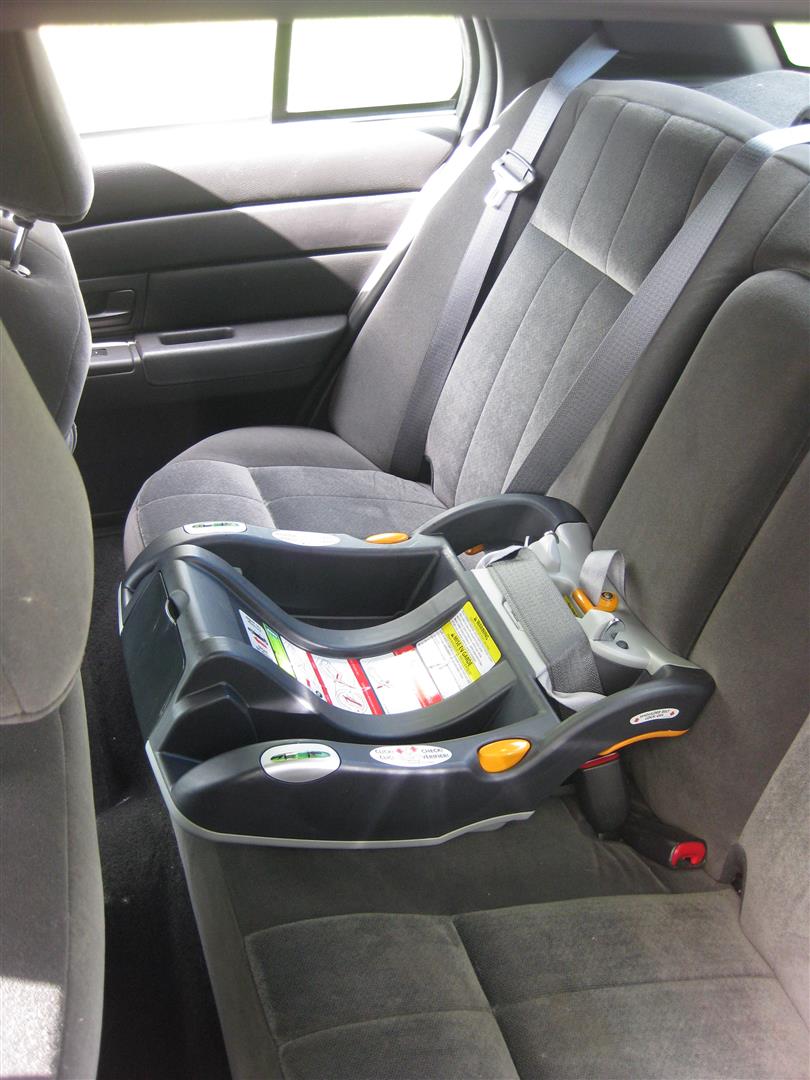 Ça fait drôle de voir un siège de bébé…   Mais après tout ça reste une berline familiale par excellence.
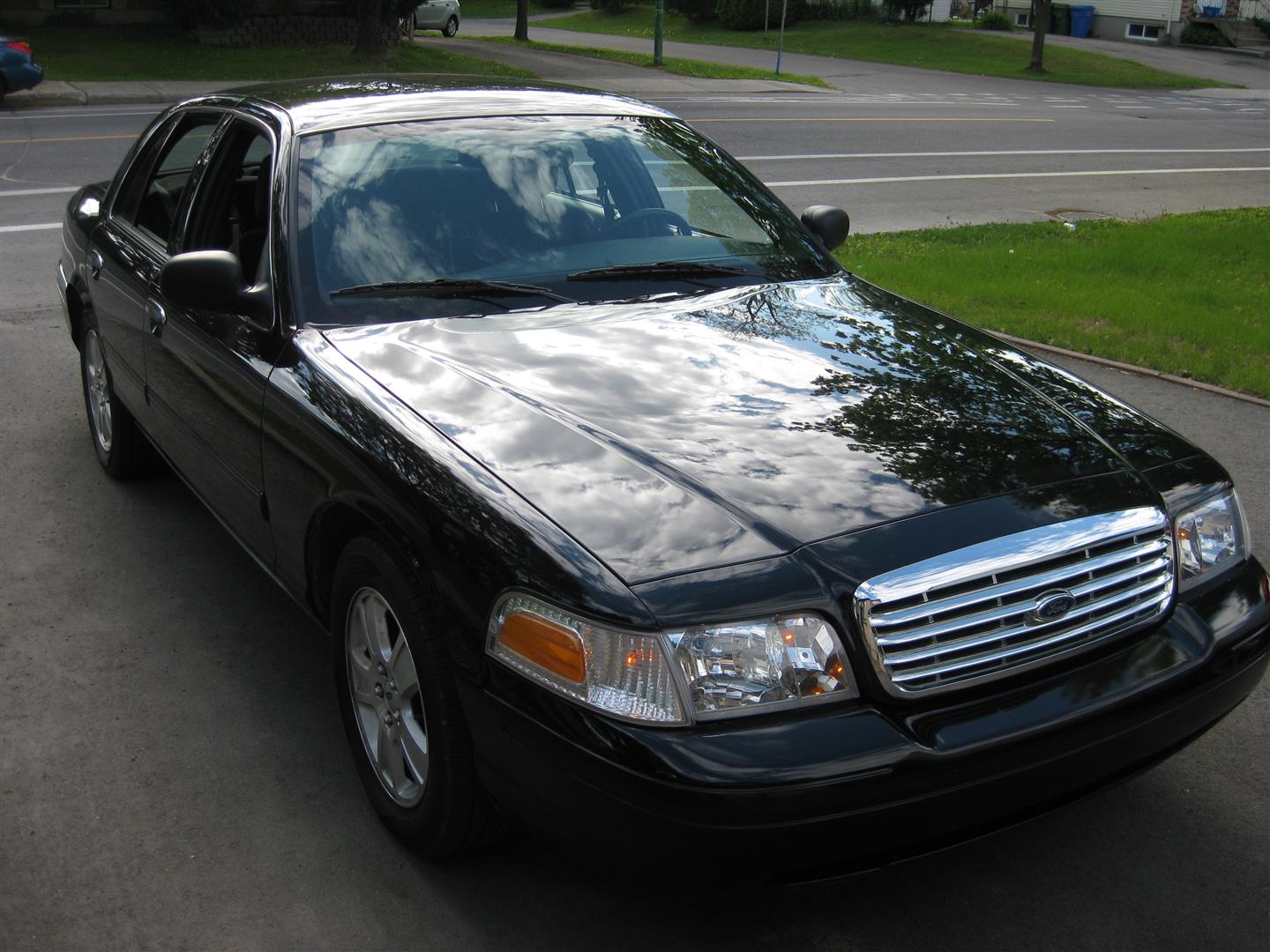